Peli de Halleux
Senior Research Software Design Engineer
Microsoft Research
Lessons Learnt While BUILDING Pex
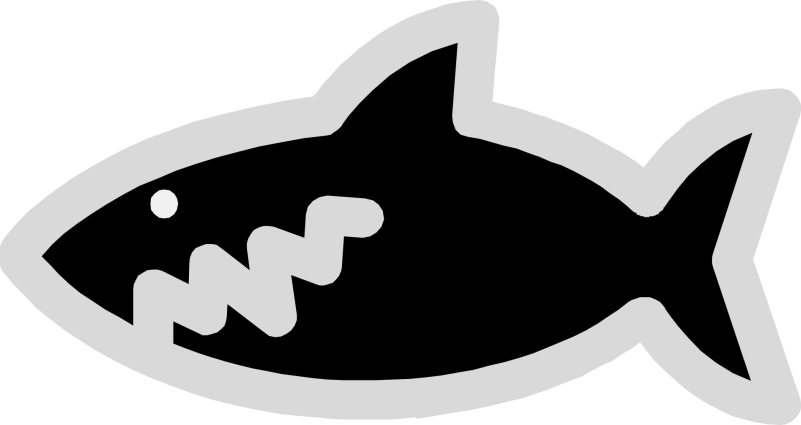 What is Pex?
Pex is…
A Unit Test Generation Tool for .NET

That Uses Dynamic Symbolic Exception

Uses Constraint Solving
Pex is…
Developed at Microsoft Research
5 years x 2 developers	Nikolai Tillmann	Peli de Halleux

Z3 Constraint Solver - 5 years x 2 developers
	Nikolaj Bjorner
	Leonardo de Moura
40000 downloads last year, 3000 forum posts, …
Challenges Faced BY PEX(Or ANY OTHER TEST GENERATION TOOL)
DISCLAIMER
GUT FEELING AHEAD...
Universal Low of Constraint Solving
“If you cannot collect constraints,you cannot solve them”			Famous test generation guru
Closed with Friends
Private!!!
Easy challenge
internal void Test(int i){
    if (i == 123)
       throw new BugException();}
Assertions Deficit Syndrome
“Your tool only finds null references”
“Do you have any assertion?”
“Assertion???”	                         Conversation between a developer                                                   and a test generation tool writer
Hidden Complexity
“Why do something in a couple instructions, when you can do it in millions”				CPU Spoiled Developer
String Arithmetics
Hidden Complexity
Hidden Complexity
void Sum(int[] numbers) {  string sum = “0”;
  foreach(int number in numbers) {
    sum = (int.Parse(sum) + number)
          .ToString()
  }
  if (sum == “123”)
      throw new BugException();
}
XML “Mon Amour”
Hidden Complexity
Hidden Complexity
void DoSomething(string xml) 
{
  var doc = new XmlDocument(xml);
  var node = doc.Select(“//foo[@bar = 5]”);
  if(node.Value == 123)
      throw new BugException();}
Technology Soup
“XML, XAML, Linq, Javascript, Aspx, Silverlight, .NET, COM, C/C++, Java, PHP, …….”
Pex
The life of a generated test
“What do we do with the generated tests?”                                                     A developer in front of 100 generated tests
Test Poetry
“Your tool generated Foo001. I don’t like it.”
“What did you expect?”
“Foo_Should_Fail_When_The_Bar_Is_Negative.”
Conversation between a developer and a test generation tool writer
Test Poetry II
“Your tool generated “\0””
“What did you expect?”
“”Marc”.”
Conversation between a developer and a test generation tool writer
Dangers of a Great Demo
“Your tool is Magic!”
				A developer wowed by a cool demo
Toxic Code Challenge
“New Testing Tools are always evaluated against toxic code”
Last Week’s Bug Challenge
“New Testing Tools are evaluated against previously found bugs”
Unit Testing Utopia
“I do not need test generation, I already practice Unit Testing (and/or TDD)”
				A Unit Testing Enthusiast
Test Driven Development Dogma
“Test Generation does not fit into the TDD process”
					TDD Convert
Dr Unit vs Mr Integration
“Most Unit Tests are Integration Tests in disguise”				Testing tool writer gut feeling
Isolate First Development
“Test Generation cannot work without Isolation”			                                Peli’s gut feeling
Welded Coding
Hard coded
dependency
void ReadFile(string fileName) 
{
    if(!File.Exists(fileName))        throw new FileNotFoundException();
    ... 
    ...
    ...
}
The Change Function
Find a project with lots of pain
Make it as easy as possible to get started
The Chicken and The Egg
“Who is using your tool?”
“Do you want to be the first?”
“I love your tool but no.”
Conclusions
Test Generation one piece of the puzzle
Isolation is key
Testing is an “integrated experience”